meeting0906CPT模型部分履約測試
原版(元靖)
改版(類似名勛的作法)
where RP=稅後所得+未來薪資折現
RP_value(a,b,i_node,j) = Wealth + Future_wage(type_tax_employee,tax_employee,t,wage,additional_wealth,r,step,j);
where RP=0
RP設為0
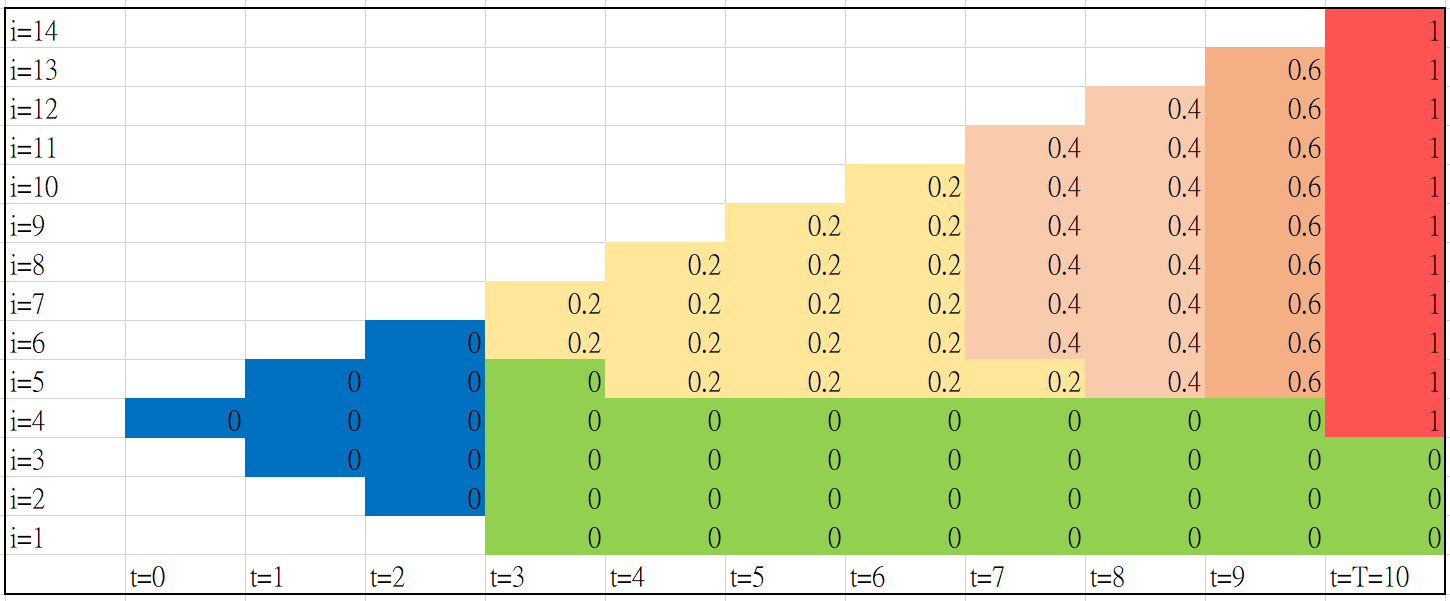 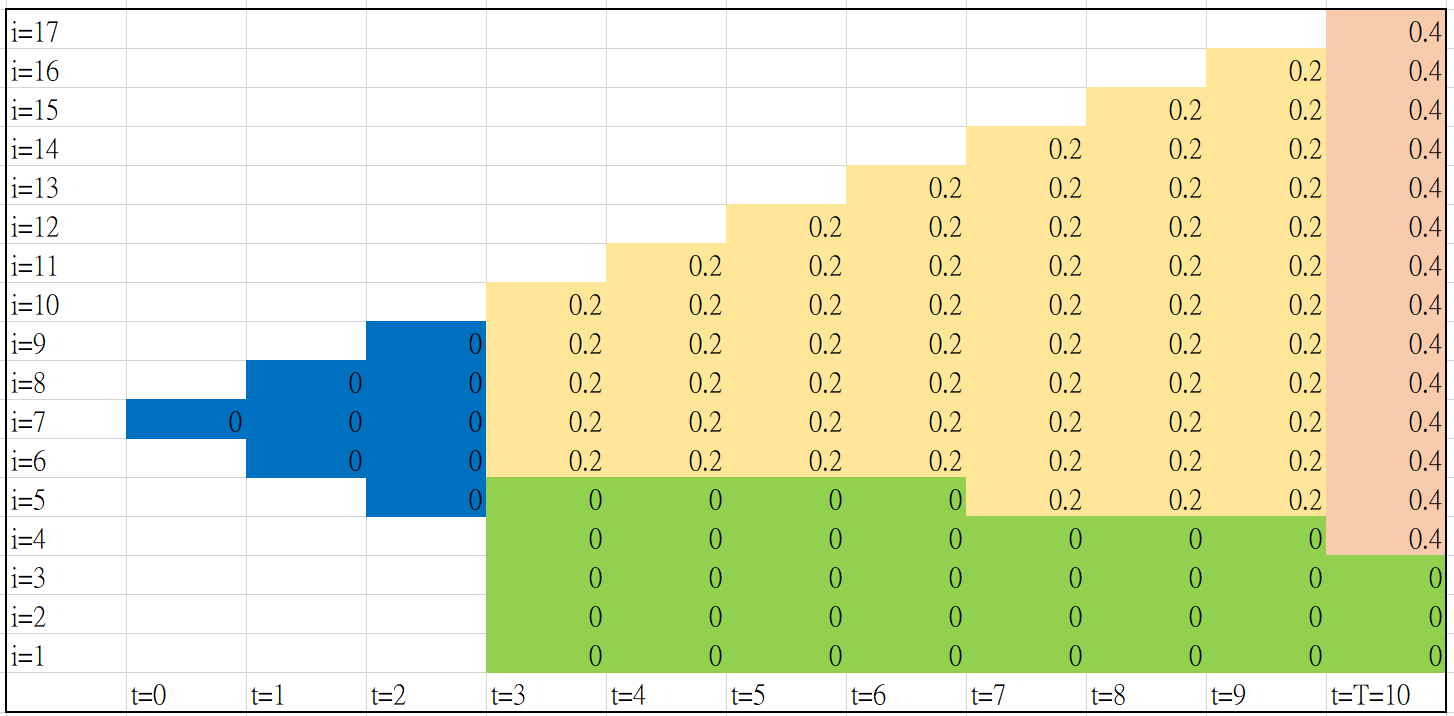 已履約0%
已履約60%
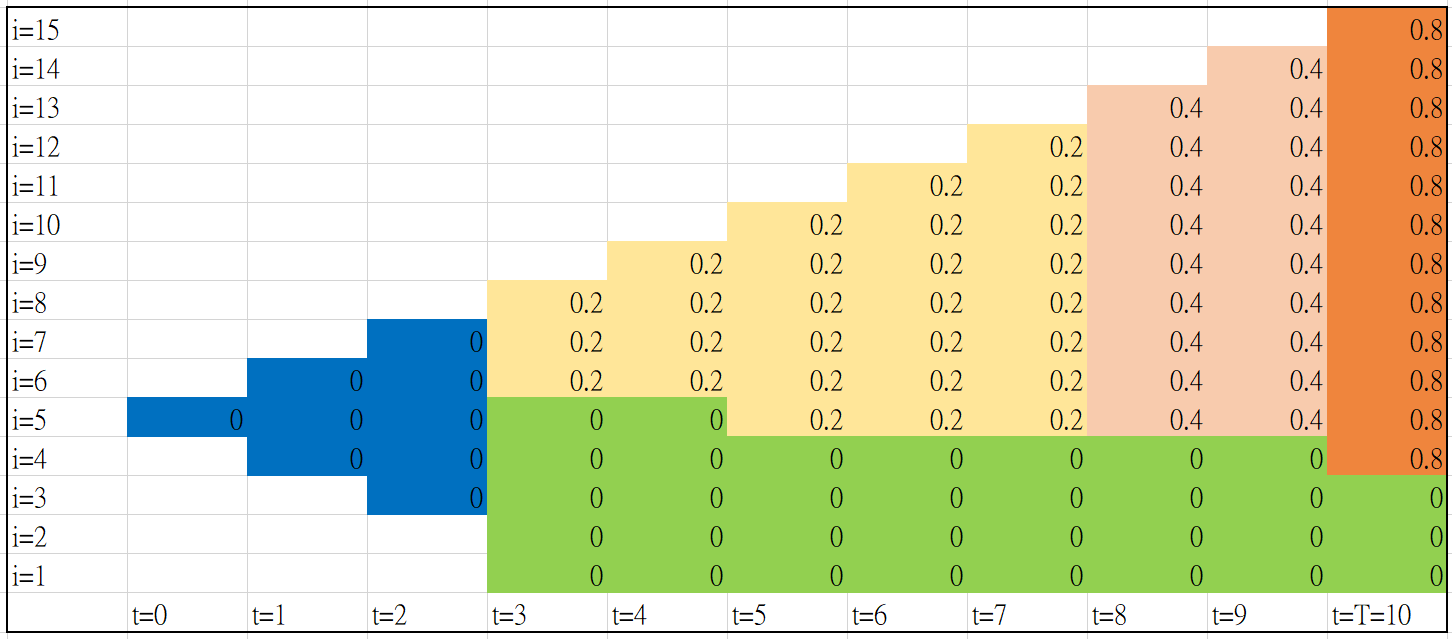 已履約20%
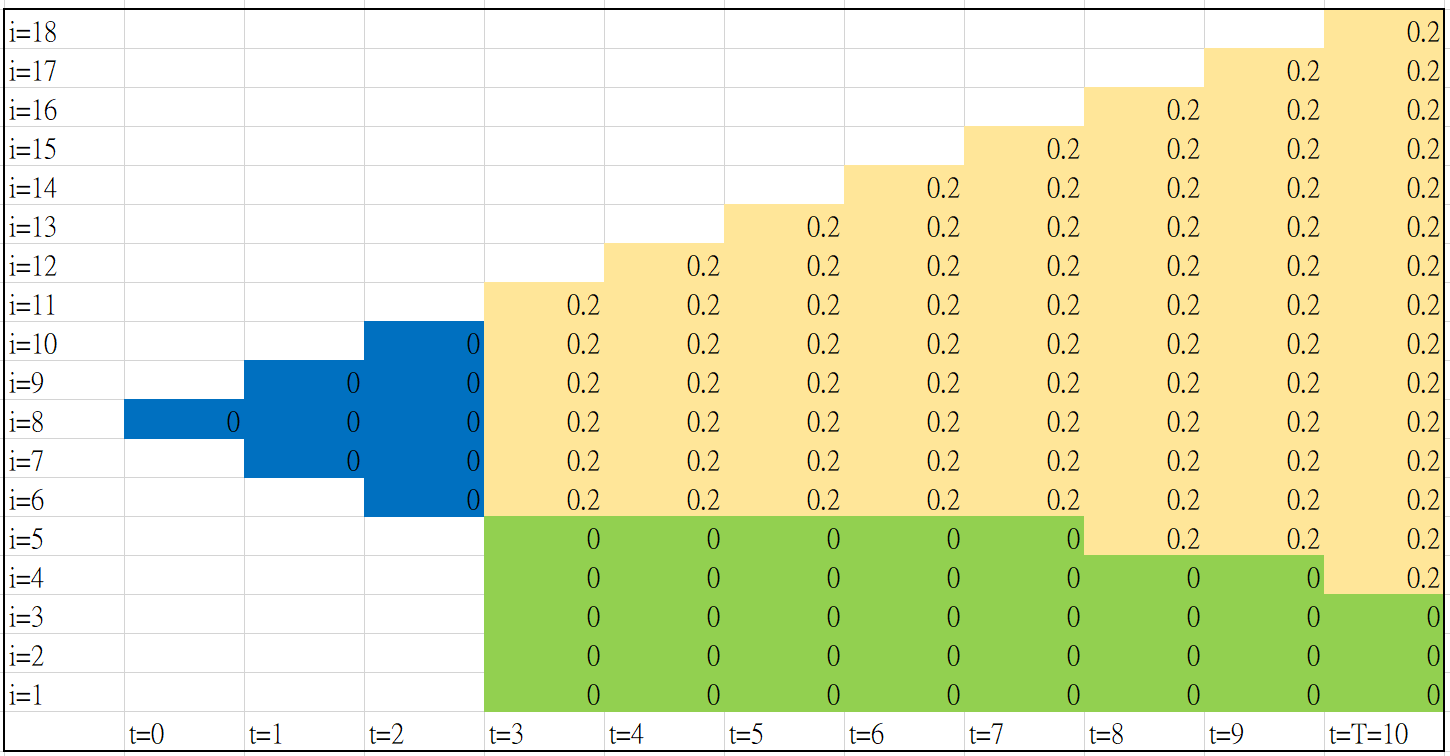 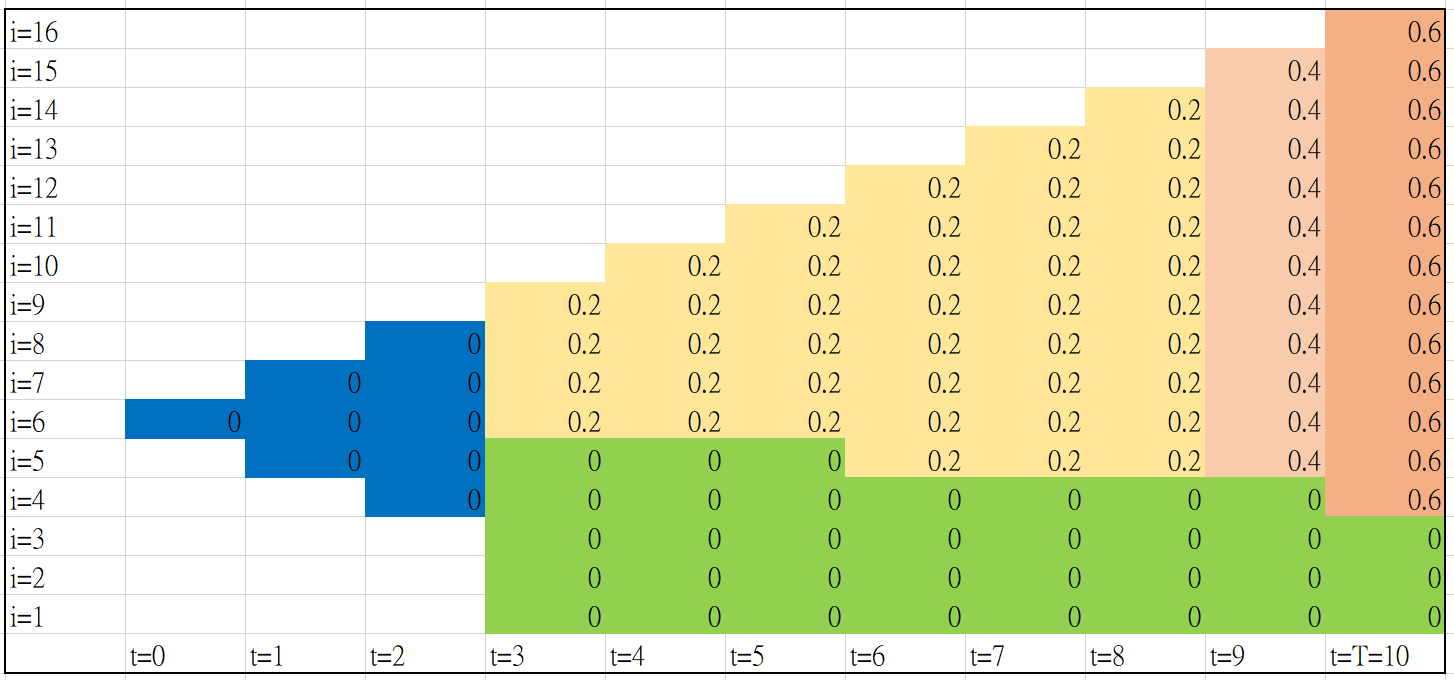 已履約80%
已履約40%
RP沿用元靖原先程式所使用的
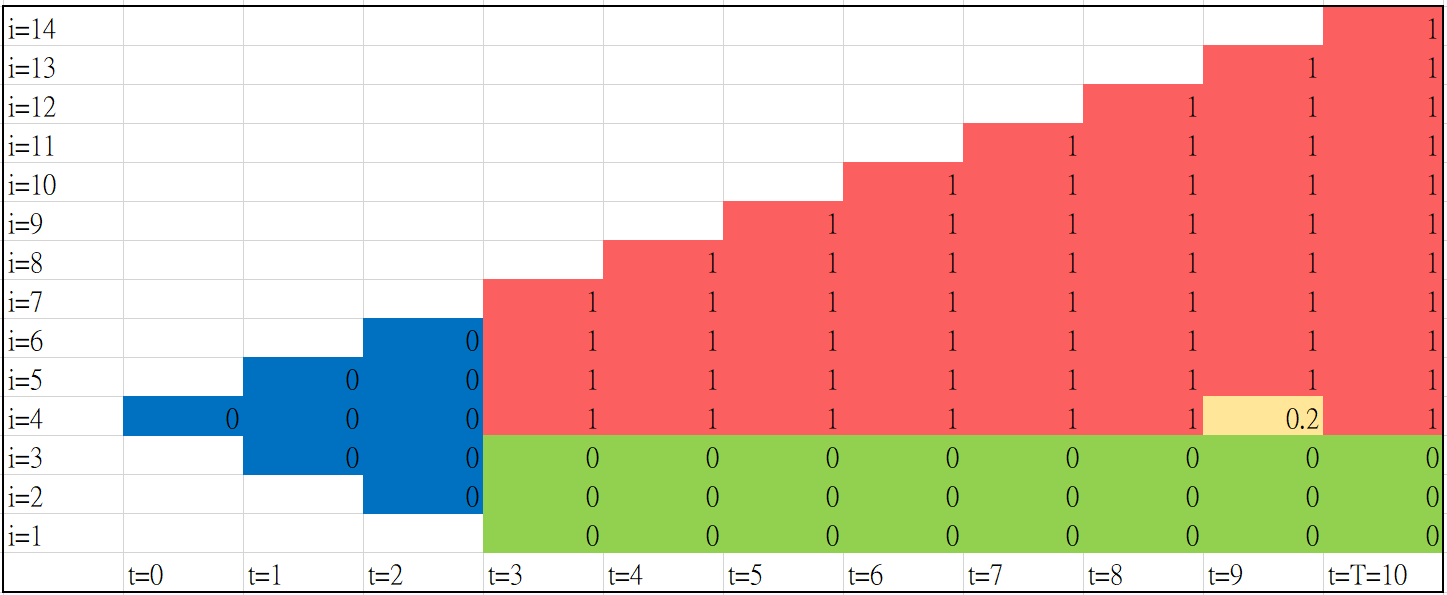 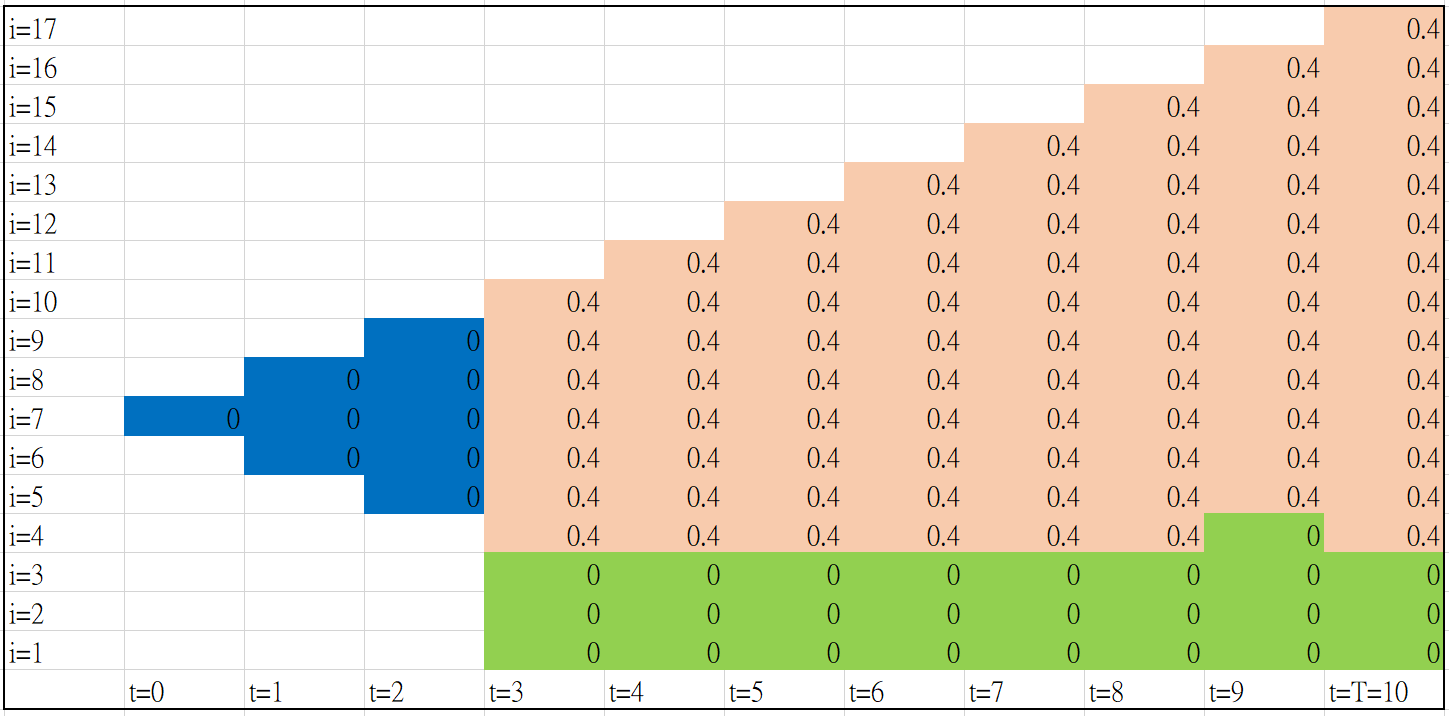 已履約0%
已履約60%
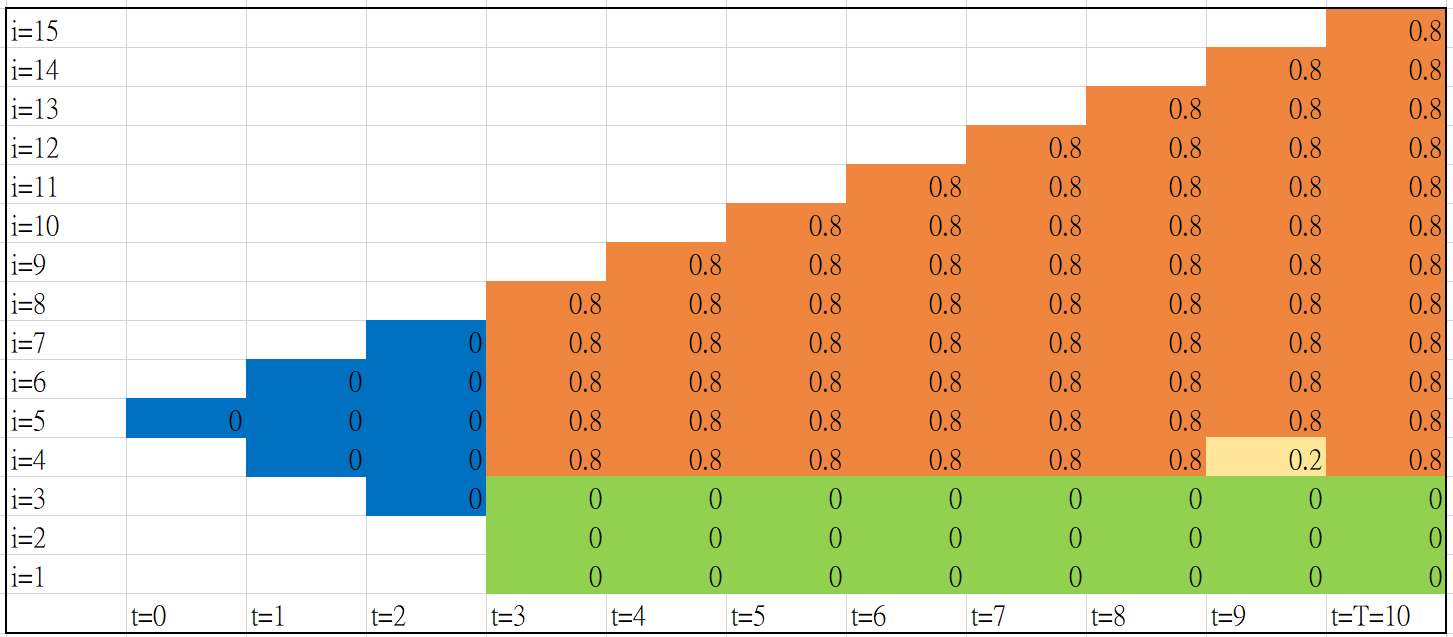 已履約20%
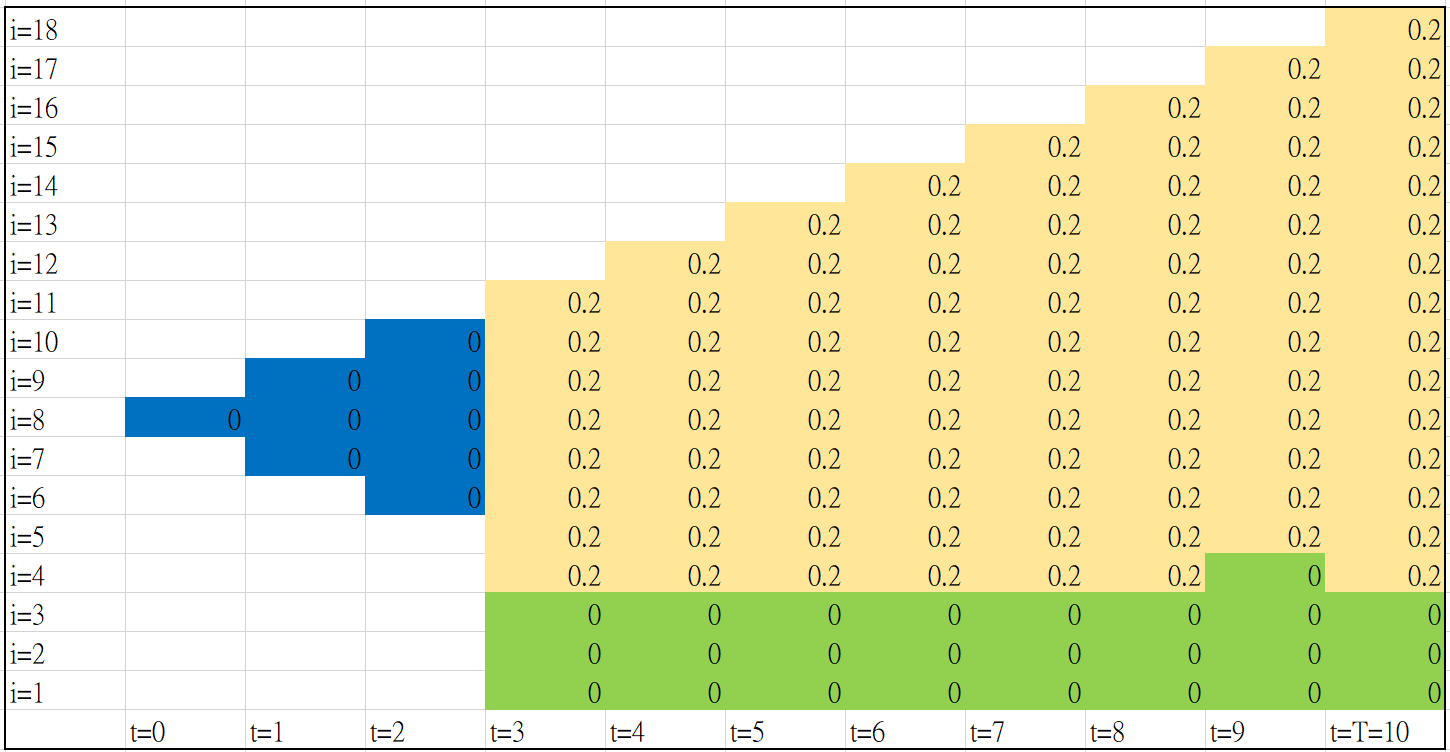 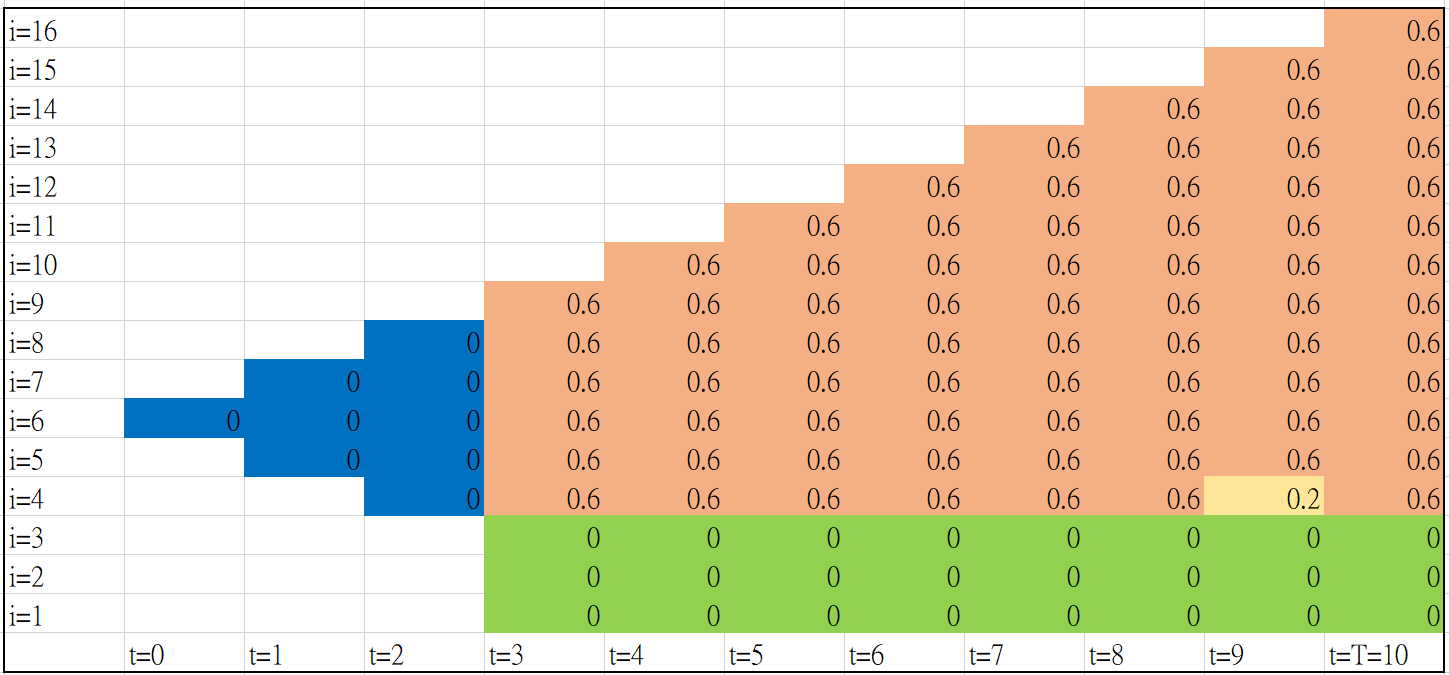 已履約80%
已履約40%